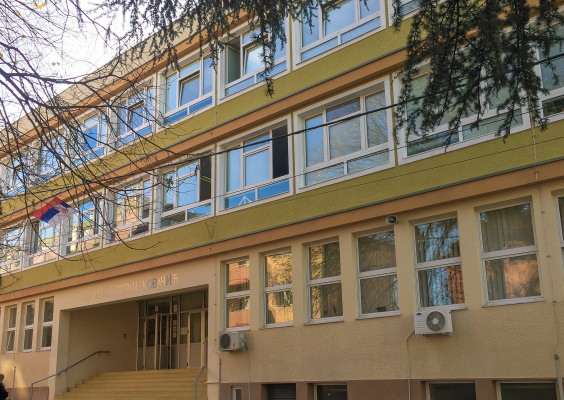 ИГК ЗА 17
Ученички парламент и вршњачки тим Основне школе Иван Горан Ковачић
Дуња Миховиловић1190
Дуња Миховиловић рођена је 2013. године. Имала је доста компликација на рођењу, а компликације су се погоршале када је имала годину дана. Тада су доктори открили да има РС Ретов синдром. Од Рет синдрома болују само девојчице. Нажалост Дуња је једна од њих. Последице Рет синдрома су немогућност ходања. Дуњи су потребне донације како би зауставила прогрес болести, као и за разне прегледе и третмане.
Одељење V1 наше школе добило је задатак да помогне Дуњи што више могу.
Михајло Грбић24
Михајло Грбић рођен је 2008. године и доктори су му одмах по рођењу прогнозирали да ће до краја живота остати у лежећем положају. Захваљујући добрим људима, после пет година терапије Михајло може самостално да седи, сабира и одузима, чита и прича са вршњацима. Да би се Михајло могао да хода потребне су му терапије са матичним ћелијама. Нажалост породица је све своје материјалне ресурсе потрошила на нјеговолеченје.
Одељење V2 наше школе добило је задатак да помогне Михајлу што више могу.
Семра Куртановић306
Семра Куртановић рођена је 2005. године. Има поремећај који се назива ,,Дете Лептир”. Поремећај се назива тако јер деца која болују од овог поремећаја имају кожу осетљиву као лептирова крила. Када је имала 12 година, Семра је била под тоталном анестезијом чак 87 пут и на операцијама које трају по 6 сати. Нажалост овај поремећај није излечив, али Семри требају газе које би јој учиниле живот лакшим.
Одељење V3 наше школе добило је задатак да помогне Семри што више могу.
Сара Петковски356
Сара Петковски рођена је 2010. године. После компликација на рођењу, дијагностификована јој је церебрална парализа. Данас је Сари покретљивост јако ограничена, и мање је развијена од својих вршњака. Сари су потребне донације како би наставила рехабилитацију. 
Одељење V4 наше школе добило је задатак да помогне Сари што више могу.
Ирина Петровић586
Ирина Петровић рођена је 2012. године као превремено рођени близанац са свега 880 грама. Била је толико мала да је могла да стане у шаке, а доктори су долазили из других земаља јер нису могли да верују да је преживела. Њена дијагноза је спастичка диплегична церебрална парализа. Дошло је време да Ирина пође у школу, а њене ноге је ’’не слушају баш најбоље’’.
Одељење VI1 наше школе добило је задатак да помогне Ирини што више могу.
Огњен и Константин Веђић712
Огњен и Константин су браћа рођена 2017. године. Константину је са годину и по дана дијагностификован развојни поремећај – аутизам, са говорном маном. Огњен слабо једе, нагло губи на телесној тежини, не спава, постаје јако раздражљив и престаје да хода. После двадесет дана болничког лечења на Институту за мајку и дете упућен је на дечију психијатрију где тим лекара констатује развојни поремећај и саветује даље лечење дефектолога, логопеда и физијатра. Потребне су им донације како би наставили да се развијају.
Одељење VI2 наше школе добило је задатак да помогне Огњену и Константину што више могу.
Виктор Вукомановић1140
Виктор је рођен 2021. године и одмах по рођењу примећено је да му је десно око мање. Поред естетског проблема који је приметан, Виктор нажалост нема могућност вида на десном оку. Како не би дошло до даљег деформисања лобање, приликом раста, и да би се уградила протеза, око је неопходно третирати и извршити неколико оперативних захвата. Средства су му потребна за специјалистичке прегледе, оперативне захвате ока и за путне трошкове.
Одељење VI3 наше школе добило је задатак да помогне Виктору што више могу.
Михајло Стаменковић
Михајло Стаменковић рођен је 2011. године. Крајем 2018. године Михајлу је дијагностикована Дишенова мишићна дистрофија (наследна болест која напада мишиће рамена, кукова, бутина и листова. Лек који је Михајлу потребан зове се Аталурен. Он још увек није одобрен у Србији. Његова цена је око 400.000 евра. Да би имао ефекта, деца која га примају морају остати на ногама, а већина оболеле деце престају ходати око 12. године живота. Михајло нема времена и потребно је да иде учестало на физикалне терапије и вежбе које би успориле прогресију болести.
Одељење VI4 наше школе добило је задатак да помогне Михајлу што више могу.
Тијана Чекеревац
Тијана је  2004. године. У 16. години живота доживљава саобраћајну несрећу која јој је потпуно променила живот. задобила је тешке телесне повреде, повреду кичме и дијагностификована јој је параплегиа флаццида. Након вишемесечног лечења у Србији дошло је до малог побољшања али Тијана је и даље непокретна. Тијана је захваљујући хуманим људима успела прикупити средства за операцију у Турској која је успешно завршена. Породица се овим путем захваљује свима који су помогли. Акција се наставља даље за рехабилитације које су јој потребне како у земљи, тако и у иностранству.
Одељење VI5 наш школе добило је задатак да помогне Тијани што више могу.
Vladimir Stanković1224
Владимир је рођен 06.08.2020. године, дете је из уредно вођене и контролисане трудноће. У осмом месецу трудноће, на редовном прегледу је примећено да дете има проширење бочних можданих комора (вентрикуломегалиа), као и кашњење у развоју. Од петог дана свог живота Владимир се лечи на Институту за мајку и дете у Београду, где му је на неонатологији испитивањем утврђено присуство вируса цитомегало и постављене су дијагнозе: Мицроцепхалиа, Вентрицуломегалиа и Инфецтио цyтомегаловиралис цонгенита. Владимиру је потребна помоћ свих нас како би наставио лечење!
Одељење VII1 наше школе добило је задатак да помогне Владимиру што више могу.
Ленка Јовановић746
Ленка је дете из близаначке, компликоване трудноће, која се завршила царским резом у тридесет и трећој недељи. У трећем дану живота појавили су се трзаји, због којих је одмах консултован неуролог и уведена јој је терапија. Да би стала на своје ногице потребни су јој свакодневни физиотерапеутски третмани и третмани развоја фине моторике, као и средства за трошкове пута за могућност одласка у иностранство и ван града становања, како би наставила своје лечење.
Одељење VII2 наше школе добило је задатак да помогне Ленки што више могу.
Николина Неранџић1177
Николина је рођена 2009. године у Београду. Дете је из уредно вођене и контролисане трудноће. До 2015. године је била здрава и весела девојчица. Родитељи су приметили промене на Николинином оку. Након интервенције, Николини је дијагностикован злоћудни тумор малог мозга. Хитно је оперисана на одељењу неурохирургије при Клиничком центру Србије. Дошло је до великог броја компликација. Николина је изгубила вид, говор, ход, памћење. Само је испуштала језиве болне крике. Још увек не хода самостално, не види, не чује, има потешкоће са памћењем. Да би напредовала у лечењу потребно је много рада. Потребни су интензивни третмани.
Одељење VII3  наше школе  добило је задатак да помогне Николини што више могу.
Радивој Шиљак139
Радивој је рођен као здрава беба, али је тринаести дан свог живота доживео клиничку смрт. Од тог тренутка креће његова животна борба - дијагностификована му је церебрална парализа. Захваљујући хуманим људима прикупљен је првобитни износ који је био неопходан за Радивоја и плаћање третмана матичним ћелијама. Овај пресладак дечак је након првог третмана направио своје прве кораке и изговорио прве речи. Неопходна су му средства за наставак лечења матичним ћелијама, операцију, асистивну технологију, као и за ортопедска помагала како би могао да стане на ноге и буде као и сви његови вршњаци.
Одељење VII4  наше школе  добило је задатак да помогне Радивоју што више могу.
Лазар Ристић1009
Лазар има 15 година. Живео је као и сваки други тинејџер, све до кобног 30. јуна 2020. године  где је један скок у базен, био кобан и променио му живот из корена. Лазар је преживео, али је задобио тешке повреде 5 и 6 пршљена, оток кичмене мождине и контузију кичме. Лазар је успео  постићи одређене резултате,  али недовољно за самосталност. У потпуности је зависан од туђе помоћи, почевши од храњења, кретања у колицима, немогућност обављања физиолошких потреба. Родитељи се обраћају свим хуманим људима, да помогну колико је ко у могућности да би Лазар отишао на операцију и да би се што пре опоравио. 

Одељење VIII1 наше школе  добило је задатак да помогне Лазару што више могу.
Василије Пантелић421
Василије је превремено рођен, у седмом месецу, са само 1200 грама. Његова дијагноза је Некротични ентероколитис (НЕК), синдром оштећења црева са поремећајем цревне пасаже. Убрзо по рођењу је имао прву операцију на којој су му одстрањени делови танког и дебелог црева, након које добија сепсу. Прогнозе за преживљавање су биле само 1%. Лекове које узима без дијагнозе су његова свакодневица, а лекарске ординације дом. Омогућимо овом неустрашивом дечаку одлазак на дијагностику у иностранство, јер Васа има права да сазна на који начин ће се борити против болести.
Одељење VIII2 наше школе  добило је задатак да помогне Василију што више могу
Ленка Анђелковић1162
Ленка је рођена 12.08.2020. године у Београду. Установљено је кашњење у психомоторном развоју као и хипо/хипертонија појединих група мишића, због којих се Ленка још увек не окреће на стомак, не седи самостално, не пузи и не хода. Са 16 месеци старости, она још увек не говори, а услед ослабљених рефлекса сисања и гутања, храњење јој је отежано и у највећој мери се обавља помоћу гастростоме. Упркос веома тешком иницијалном стању и лошим прогнозама, Ленка се до сада показала као велики борац и захваљујући бројним терапијама и третманима које похађа, остварила је значајан напредак. Ленка свакодневно похађа интензивне физикалне третмане под наџором лекара, вежба са логопедима, дефектолозима и физиотерапеутима.
Одељење VIII3 наше школе  добило је задатак да помогне Николини што више могу
Тара Ђокић837
Тара је рођена у двадесет шестој недељи трудноће. Бори се са тешким обликом церебралне парализе, Њестовим синдромом, великим оштећењем мозга, а уграђен јој је и ЦП шант. Тари су неопходна средства за интензиван рад са дефектологом, логопедом, физиотерапеутом, затим за рехабилитације, аспиратор, медикаменте, медицински потрошни материјал, ортопедска помагала, специјалистичке прегледе, лабораторијске анализе, уградњу покретног лифта, као и за лечење у иностранству.
Одељење VIII4 наше школе  добило је задатак да помогне Тари што више могу